Alfred Wegener
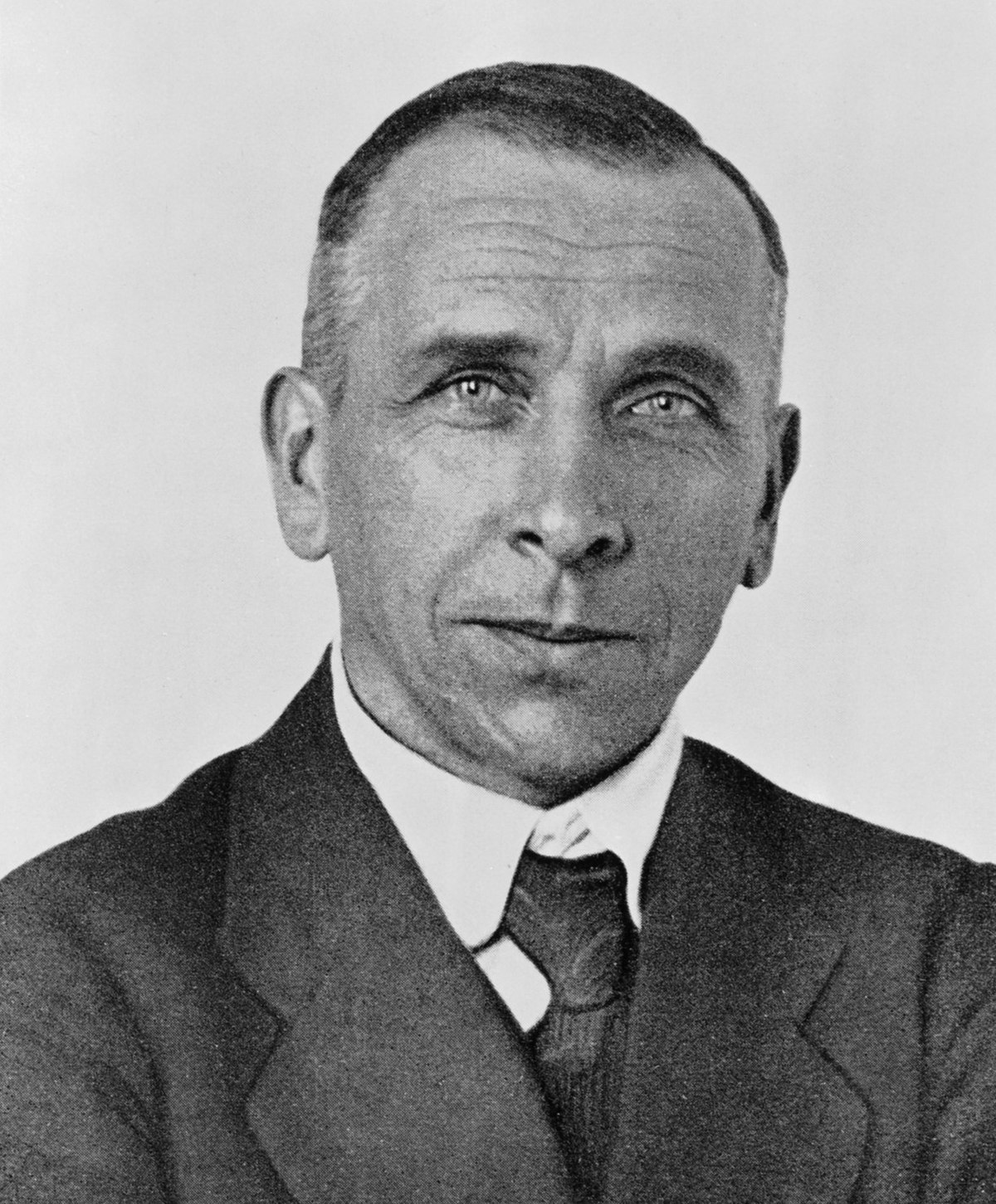 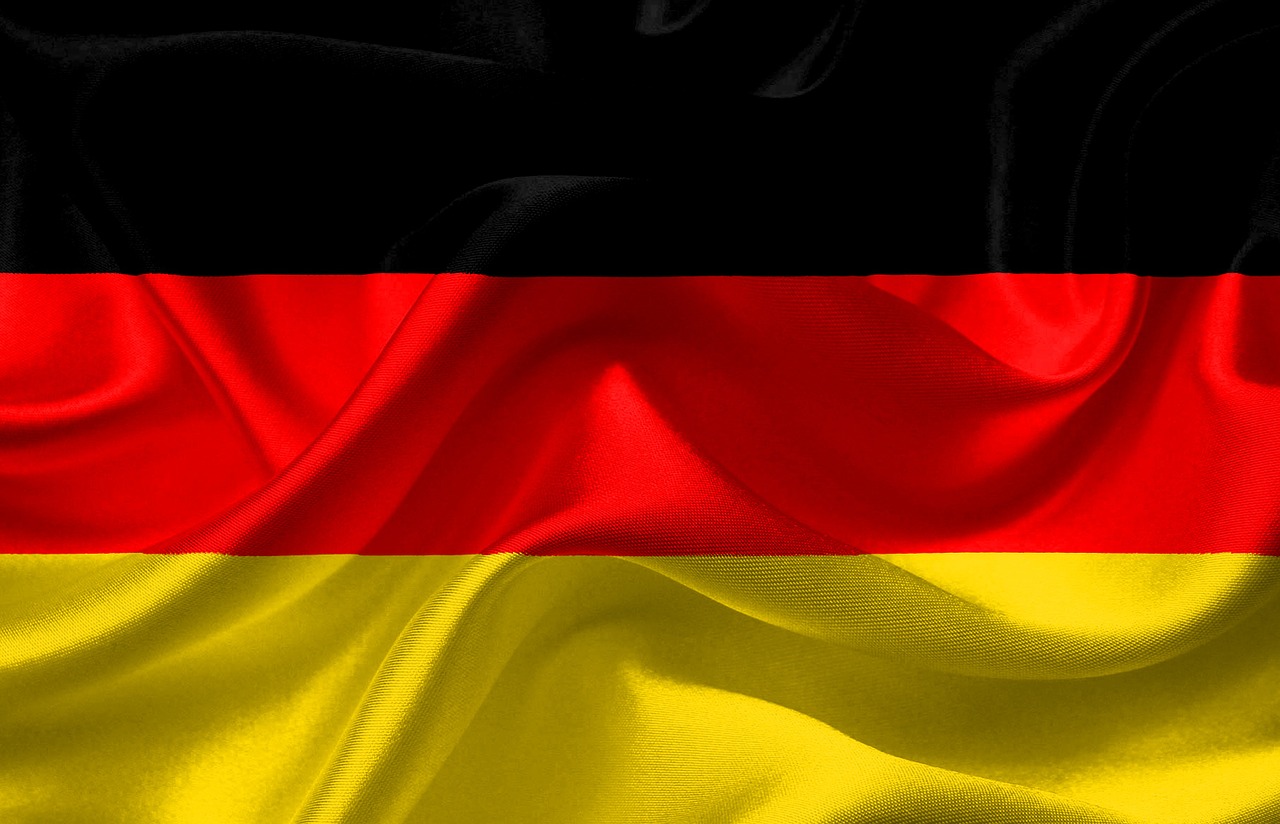 Nationaliter: Almand
Decouvert: panger
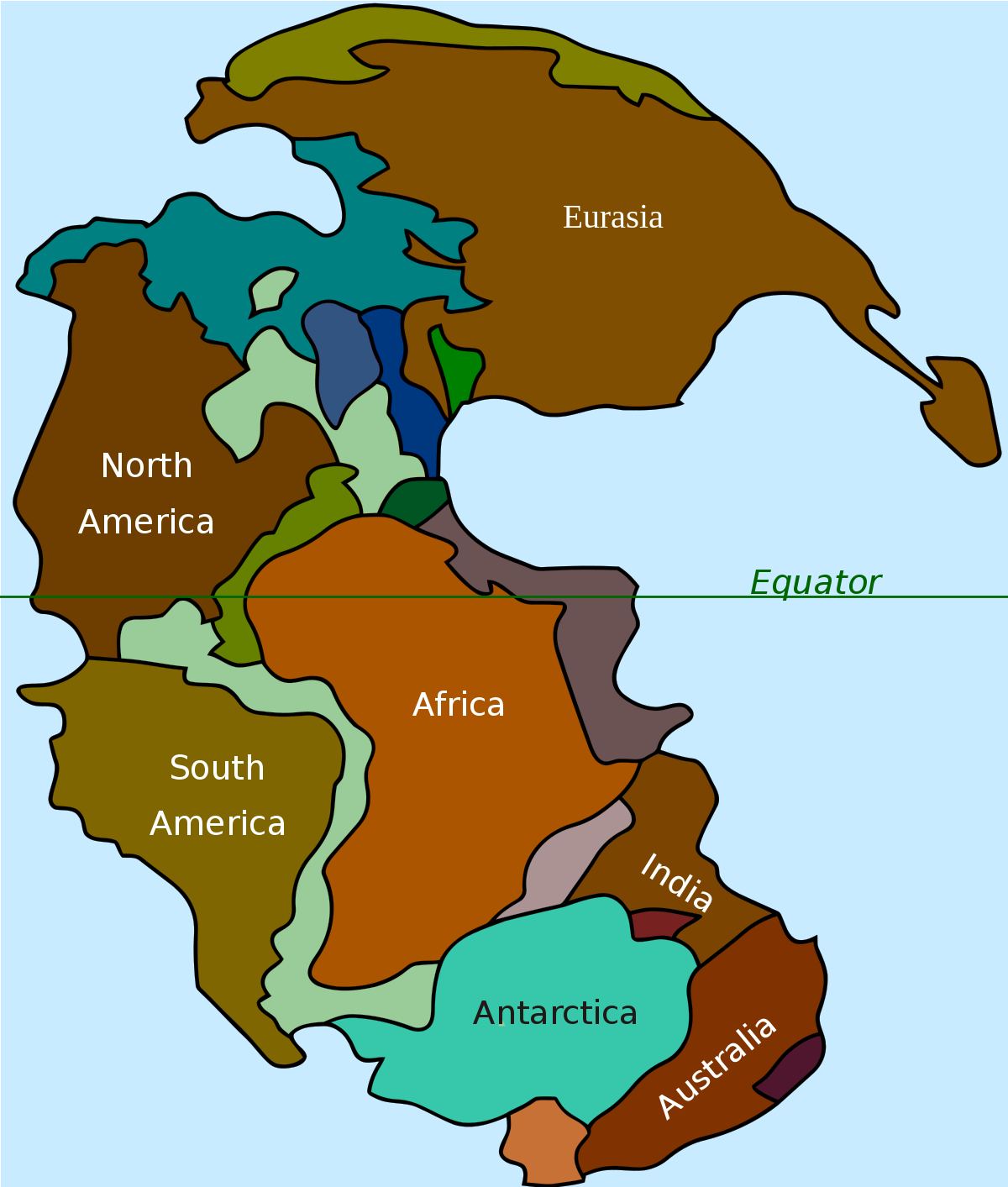